Franciscan Youth and Young Adult“Four Core” TrainingSession 1: Our Mission to Young People
Slide 1
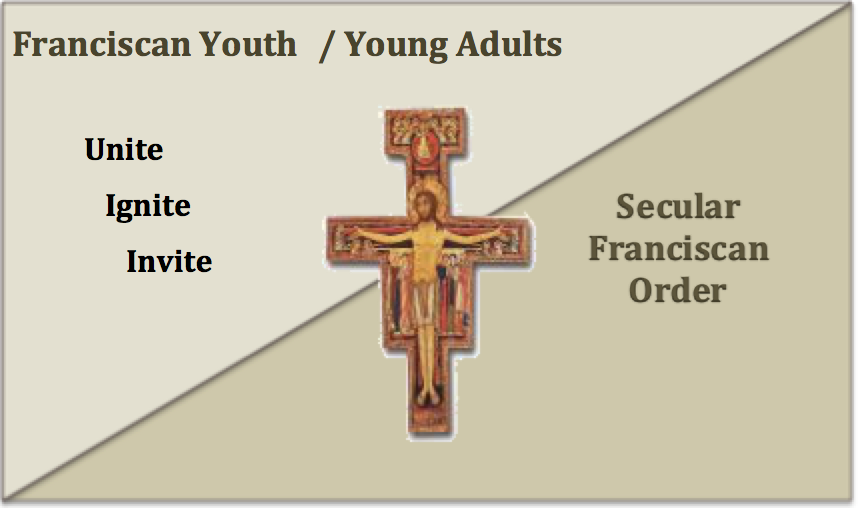 Slide 2
Inspired by the life of St. Francis of Assisi 
and guided by our OFS Rule (Art. 24) and
 General Constitutions (Art. 96 & 97)...
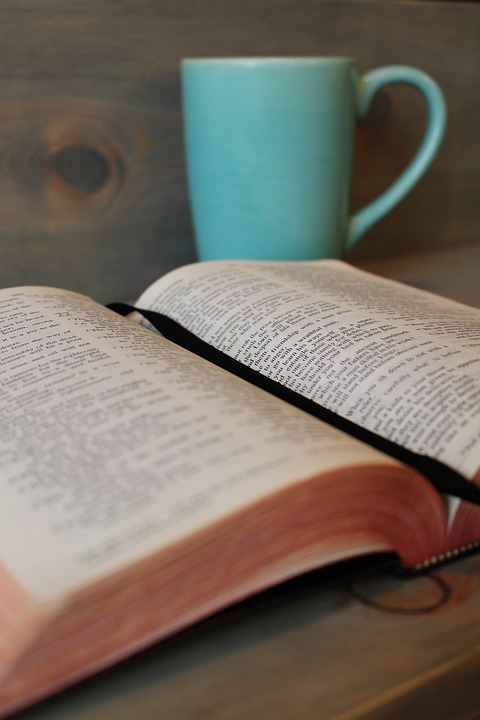 Slide 3
Our Mission 
is to bring the gospel 
of the Lord Jesus Christ 
to the youth and young adults
of the United States of America.
Slide 4
We are called to share this Franciscan way of life through 
prayer, formation, 
and social justice action 
with all youth 
whom we encounter.
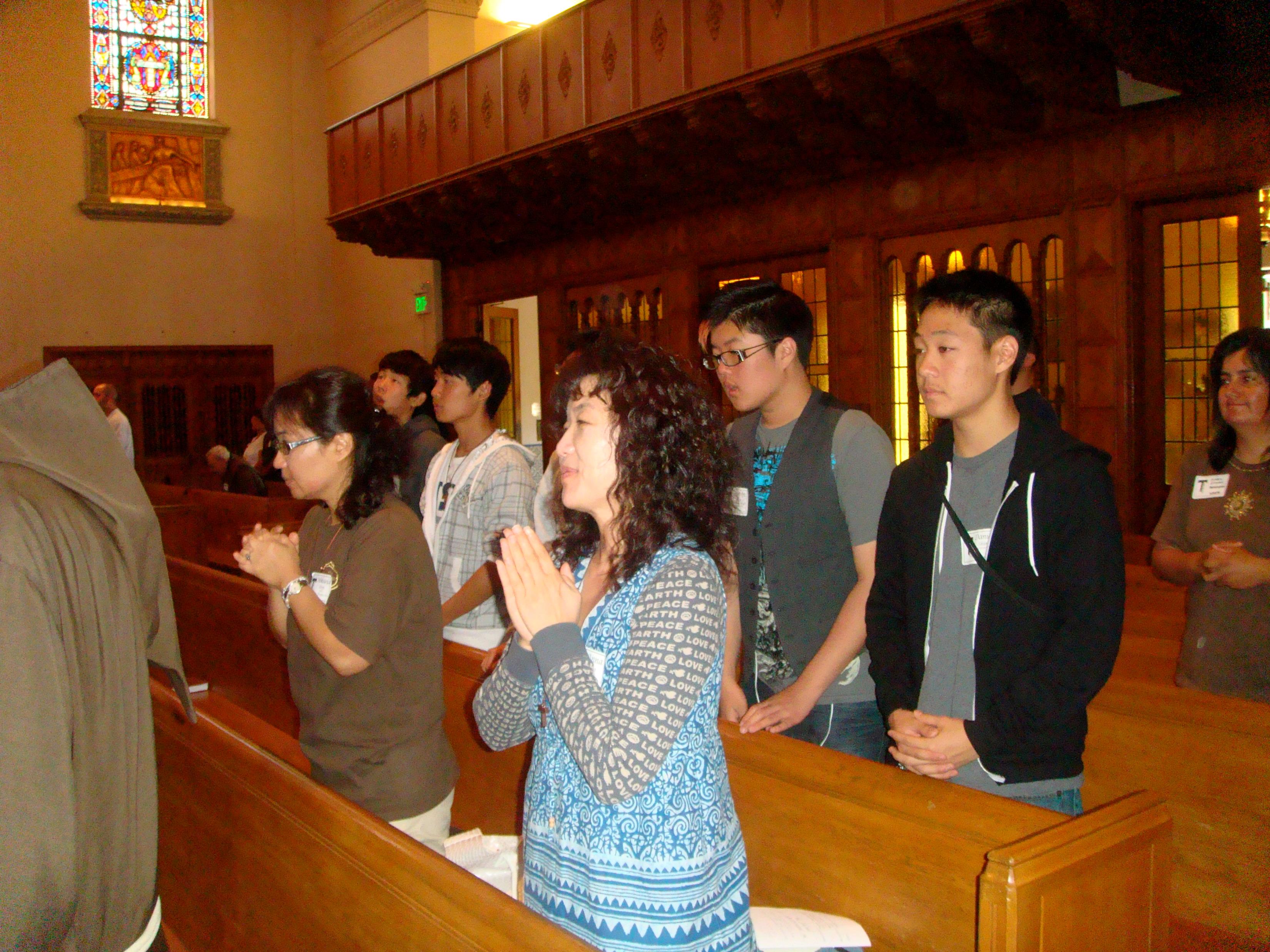 Slide 5
Prayer
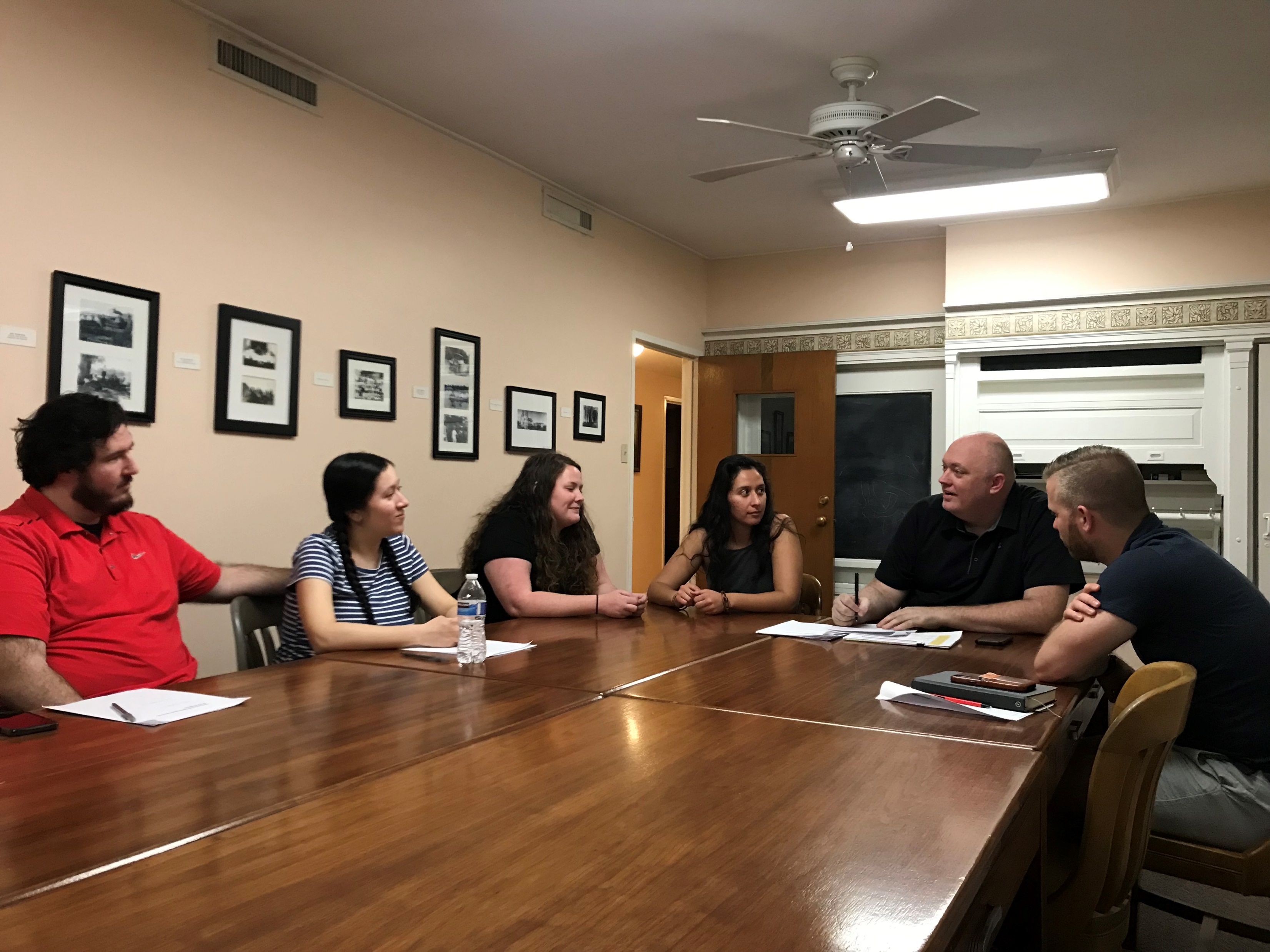 Slide 6
Formation
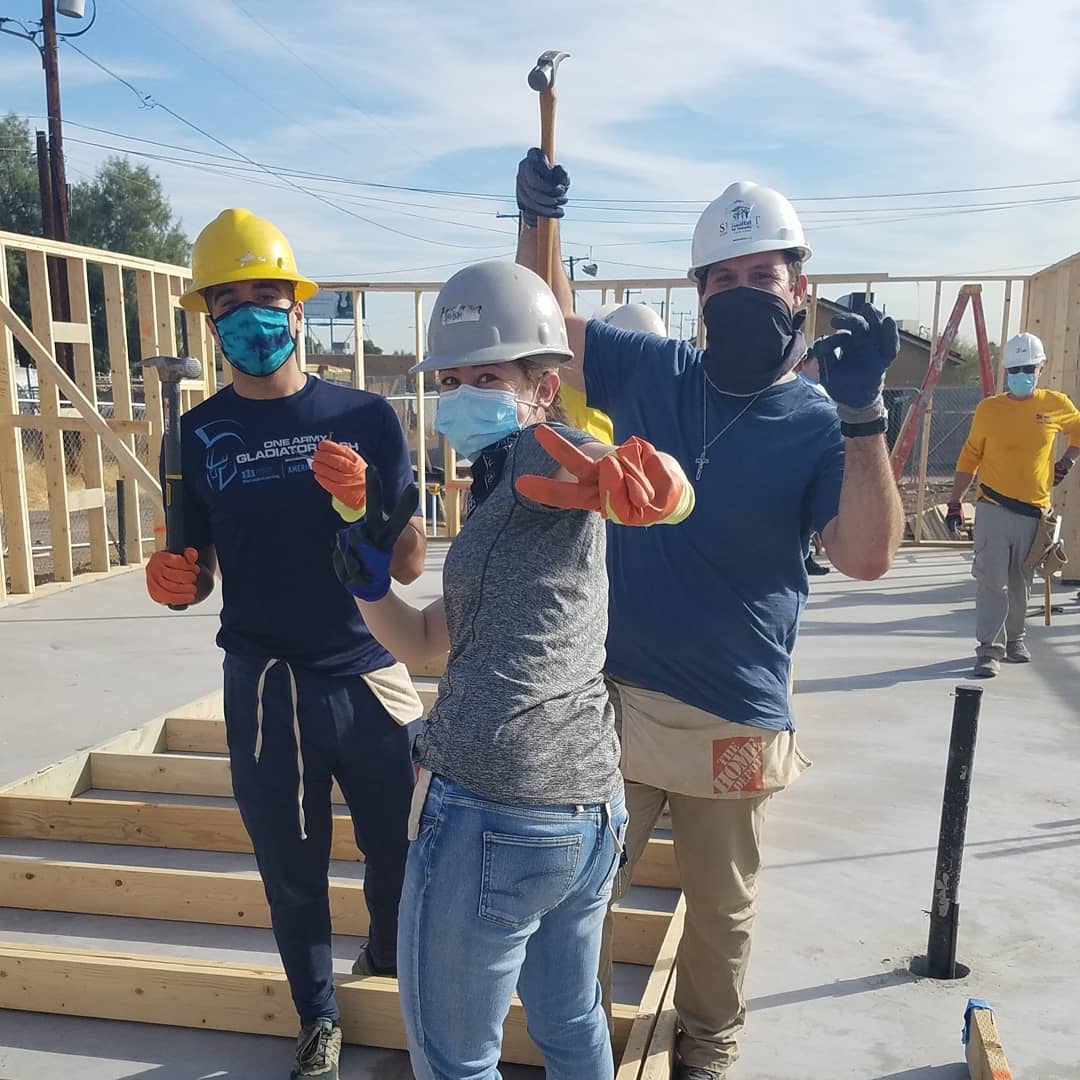 Slide 7
Social Justice Action
Slide 8
We envision journeying with youth and young adults, to:

Discern their purpose in life and
2) Develop a relationship with Jesus Christ.
Slide 9
After experiencing fraternal life, these young people may desire to form a YouFra community.
Slide 10
And if they choose 
to form a YouFra,
 
the OFS at all levels commits to support them.
Slide 11
The commission will…
 
Provide the necessary training and resources to aid
OFS fraternities in their outreach to youth and young adults and in the formation of YouFra groups,
Slide 12
...being sensitive to differences in culture, settings, and environments.
Slide 13
…provide networking opportunities between the national executive council, 
the commission, 
local and regional fraternities, Franciscan Youth and Young Adults and YouFra worldwide.
Slide 14
...introduce Catholic and other interested young people in the United States to Sts. Francis and Clare of Assisi.
Slide 15
Share with young people the connection between the Gospel of Jesus and the Franciscan spirituality 
and way of life.
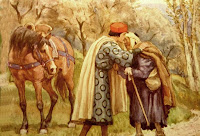 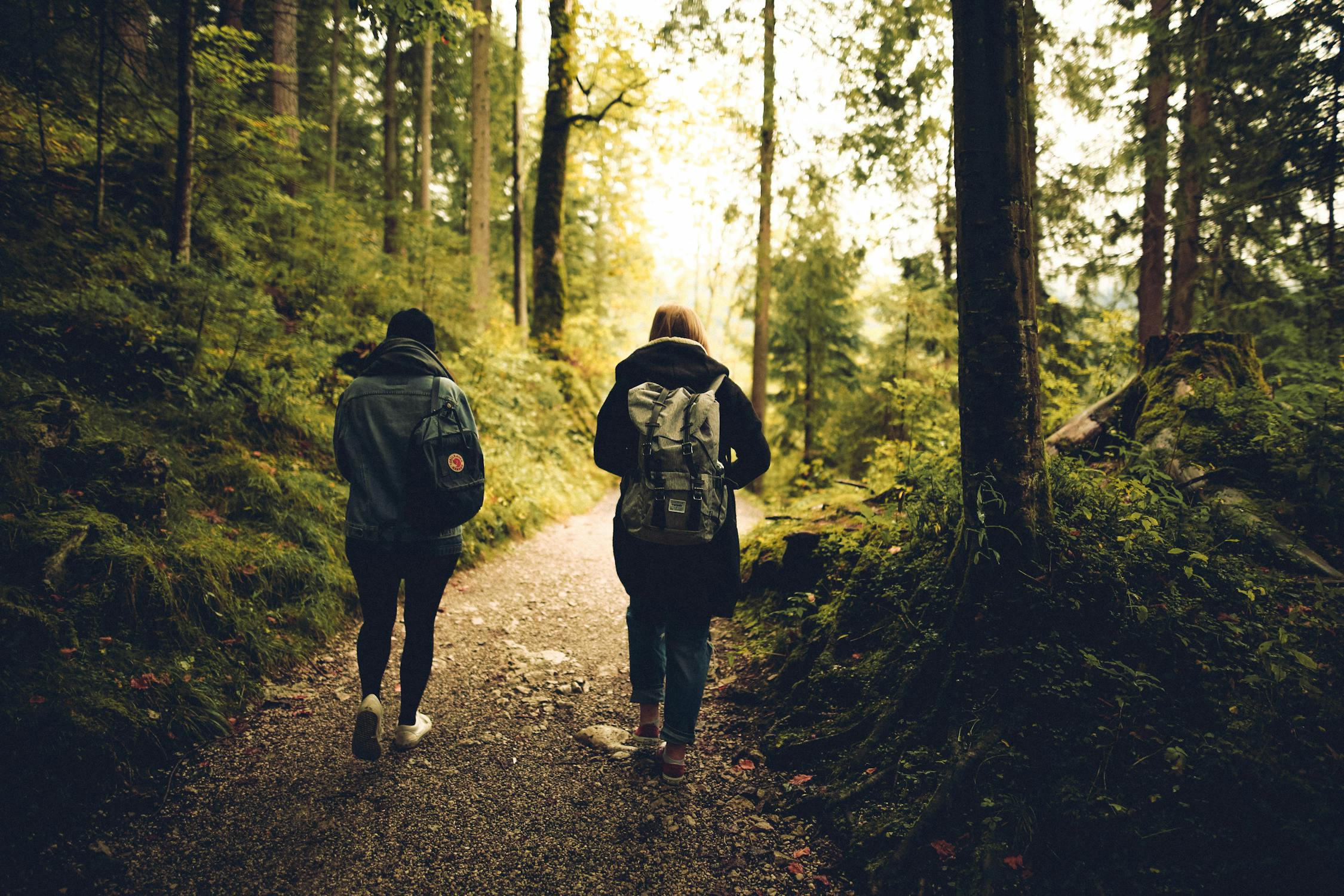 This Photo by Unknown Author is licensed under CC BY-SA
May God bless the work of your hands!